Chapter 2 – Safety in Welding
Who is responsible for a safe workplace?
Occupational Safety and Health Association (OSHA)

National Institute for Occupational Safety and Health (NIOSH)

Hazard Communication Standard (HCS)

Material Safety Data Sheets (MSDS)
What was OSHA created to do?
To prevent work related injuries, illnesses and deaths by issuing and enforcing rules (called standards) for work place safety and health.
National Institute for Occupational Safety and Health (NIOSH)
Is a research agency whose purpose is to determine the major types of hazards in the work place and ways of controlling them
Hazard Communication Standard (HCS)
OSHA’s program that requires development of a hazard communication program whereby all employers with hazardous chemicals in their work place must have labels and MSDS sheets for their workers
Material Safety Data Sheets (MSDS)
(MSDS) sheets contain information such as physical data (melting point, boiling point, flash point, etc..),  toxicity, health effects, first aid, reactivity, storage, disposal, protective equipment, and spill-handling procedures.
Who sets the standard by which all welding equipment should be  manufactured by???
ANSI     
     (American National Standards Institute )
How can an employer meet hazard requirements?
Hazardous Materials Identification System (HMIS)
Personal Protective Equipment (PPE)
Four color codes used by HMIS simplify identification of the types of hazards and the colors they represent:
A number designation signifies the degree of hazard level:
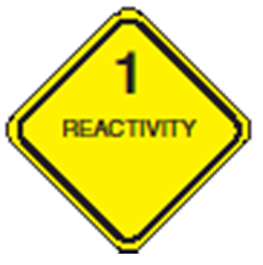 The white label designating personal protective equipment uses a letter designating the appropriate personal protective equipment employees should wear while handling the material
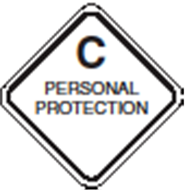 What types of clothing are recommended for welding?
Flame resistant wool or cotton material

Dark clothing is preferred over light colors 

Leathers or a flame resistant shop coat or apron for out-of position welding and for high amperage applications
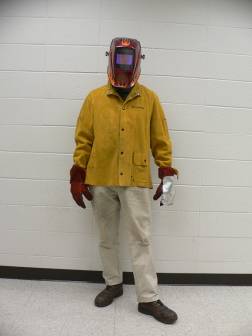 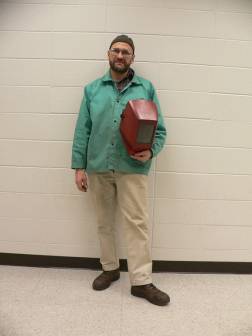 leather jacket, gauntlet style welding gloves, insulating heat shield and an auto darkening welding helmet
flame resistant jacket, wool welding hat, high top leather safety shoes, and a passive style welding helmet
Are there any types of clothing that should not be worn?
Nylon, polyester, and rayon clothing 

Do not wear frayed clothing 

Open toe shoes

Shorts
What types of protection are required for hands and feet?
Hands
Gauntlet style welding glove
Lighter weight gloves 
Feet
High top steel toe boots
What types of head protection are needed?
Welding helmet

Welding hat made of a flame resistant material

Ear plugs
What eye protection is required for welding?
Safety glasses 

Welding helmet

Full face shield for grinding, cutting and oxy-fuel welding
Arc Flash
Ultraviolet light rays produced by the welding arc can damage the welder’s eyes. Exposure of the eyes to arc rays can result in a burning and blistering of the sensitive membrane of the eye.

(Note) Arc flash may take several hours to cause discomfort.
Recommended Lens Shades For The Common Arc Welding Processes
Recommended Lens Shades For Oxy-Fuel Cutting and Welding
What are the electrical hazards for the welder?
Primary Input Power 
Is used to operate the welding power source and electrical tools (grinders, drills, radios, etc). It is always in the form of alternating current.
Secondary Welding Output
 Is the current flow used to arc weld.  The amount of flow is     controlled by the welding power source.
What is the significance of properly grounded connections?
For safety, in case of electrical wire damage, all electrical equipment must be grounded
What is the significance of secondary welding output?
Electrical current flow of a Gas Metal Arc Welding circuit
Important Steps For Electrical Safety
Keep body and clothes dry!
Never weld while standing in or having contact with water or damp surfaces!
Repair or replace damaged or worn insulators!
Never operate ungrounded equipment with non-insulated cases!
When you are done welding always remember to turn your machine off.